7. ročník
Účinky gravitační síly  na kapalinu
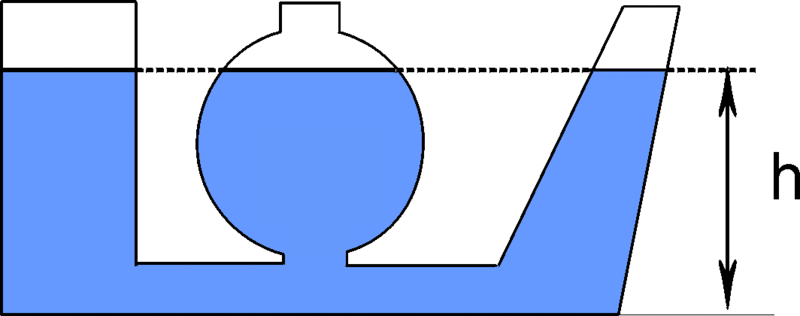 Co už víme?
Díky gravitační síle má kapalina v klidu vodorovnou hladinu.

Jaké další účinky může mít na kapalinu gravitační síla Země?
Jak kapalina tlačí I.
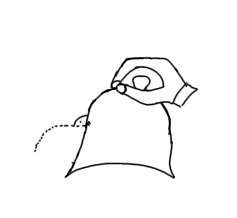 Naplníme sáček vodou a špendlíkem propíchneme malý otvor. Sledujeme směr vytékající vody.
Jak kapalina tlačí II.
Do kádinky s vodou ponoříme dutý válec s kovovou destičkou. Destička neodpadne!
Jak kapalina tlačí II.
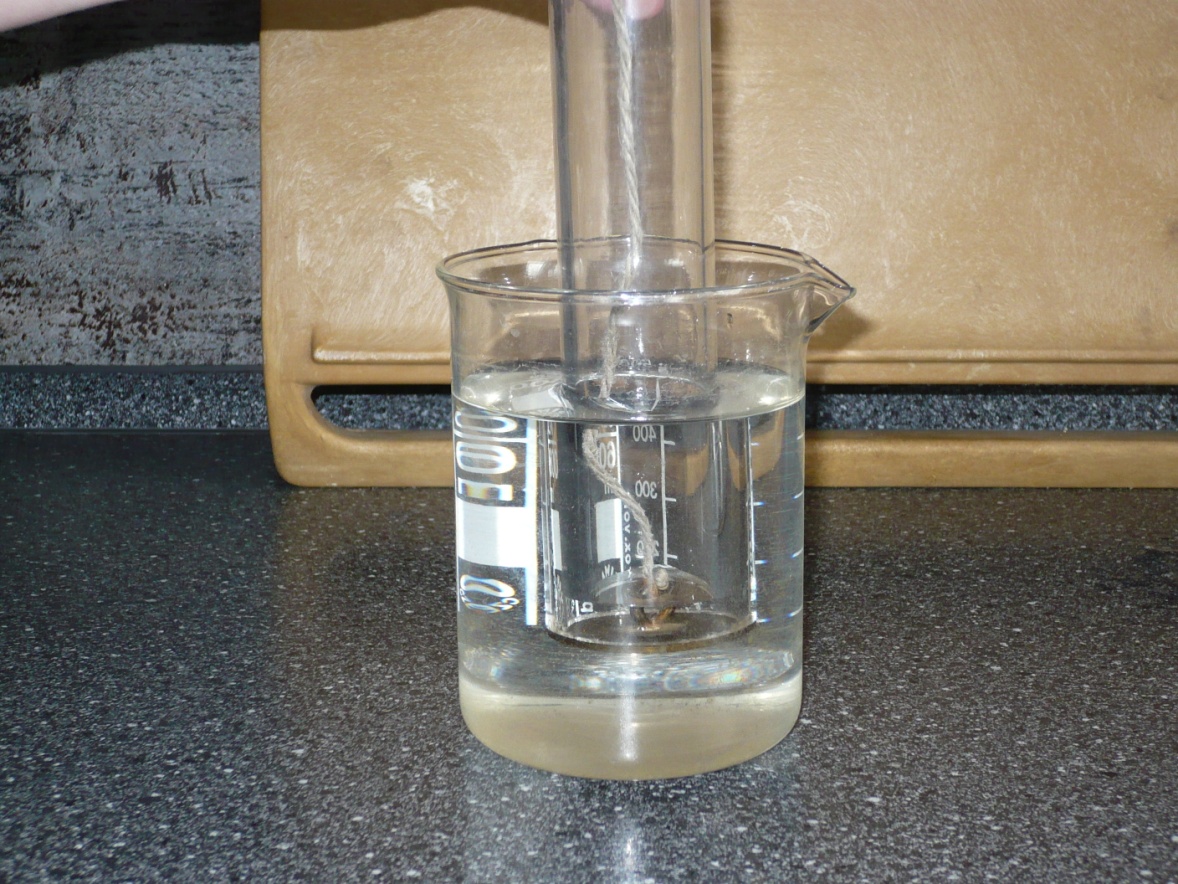 závěr
Voda ze sáčku vytékala kolmo na stěnu nádoby.
Kovová destička, která na vzduchu odpadne, ve vodě zůstala přitisknutá na dutém válci.
V důsledku působení gravitační síly Země působí kapalina tlakovou silou kolmo na dno a stěny nádoby a také na všechny ostatní plochy v kapalině.
Na čem tlaková síla závisí?
Plastovou láhev s otvory zcela naplníme vodou.
Po uvolnění otvorů sledujeme sílu vytékající vody?

Co pozorujeme?
Závěr
Voda z nejnižšího otvoru vytéká nejsilněji, voda z otvoru nejvýše vytéká nejslaběji.
Ve větší hloubce voda působí tlakovou silou více.
Tlaková síla bude rovněž záviset na hustotě kapaliny a na ploše, na niž tlačí.

Tedy 		F = h.ρ.g.S
(zapiš do sešitu)
Díky působení gravitační síly působí  kapalina v klidu v nádobě tlakovou silou kolmo na dno a stěny nádoby, rovněž na každou plochu ponořenou do kapaliny.
Velikost tlakové síly, kterou působí kapalina o hustotě ρ na plochu o obsahu S v hloubce h vypočítáme:

F = h.ρ.g.S
Př.: Jak velkou tlakovou silou působí voda na dno nádoby o obsahu 60 cm2 , je-li v nádobě 10 cm vody? (Hustota vody je 1000 kg/m3)
Zápis: 	S = 60 cm2 = 0,006 m2
		h = 10 cm = 0,1 m
		ρ = 1000 kg/m3
		F = ? N

Výpočet:	F = h.ρ.g.S
		F = 0,1.1000.10.0,006
		F = 6 N

Odpověď: Voda tlačí na dno silou 6 N.
Zdroje:
Fyzika pro 7. ročník základní školy, Kolářová R., Bohuněk J.,Prometheus Praha, 2004
Fyzika pro 7. ročník základní školy, Macháček, M., SPN 1994
kliparty Microsoft
commons-wikimedia.org
fotografie vlastní
obrázek vlastní